Scenario /Personas – Bykle 2030Politisk verkstad: kommunestyretArbeid knyttet til samfunnsdel i kommuneplanen
[Speaker Notes: Personas er en arbeidsmetode der du systematisk inntar andres perspektiv. Dette bidrar til at du kan se innbyggernes behov tydeligere, noe som gir utviklingsarbeidet bedre retning og resultat.

Litt om personals.

Personas er fiktive personer som skal representere en typisk innbygger i kommunen eller lokalsamfunnet. Når du lager slike fiktive personer, bidrar det til at du i større grad setter deg inn i innbyggernes perspektiv og forstår behovene deres.

Når du lager personals, gir du deg selv og alle andre som jobber med prosessen tid og mulighet til å tenke gjennom hvordan innbyggerne kan komme til å respondere på prosjektet eller tiltaket du skal i gang med. Dermed går dere også gjennom en tankeprosess der dere reflekterer over behovene ulike grupper i lokalsamfunnet har. Det er innbyggerne sine behov kommunen skal lage gode løsninger for.

Vi har på førehand og saman med den interne gruppa lagt rammene for denne prosessen 
Tenkte personar 
knytt til utfordringsbilde som grunnlag for ny samfunnsdel i Bykle som de no har jobba med og som er utarbeida. 

Gjennomføring 
fem grupper – 5 utvalde personals – cafedialog – (Signe, Kristin, Anne, rådmann og økonomisjef er bordvertar) 
IG: 12 min pr. personals  I -2 min G 10 min X 5 grupper = 60 min 
Plenumsøkt 3 min pr bord – Bordvert formidlar ev. delegerer på gruppa som er ved bordet = 15 min]
Innleiing
Personas er en arbeidsmetode der du systematisk inntar andres perspektiv. Dette bidrar til at du kan se innbyggernes behov tydeligere, noe som gir utviklingsarbeidet bedre retning og resultat.
Her skal du tenke gjennom korleis dei enkelte personals er kopla til framtidsscenario
Dei ulike scenarioene bygger opp under utfordringsbilde som kommunen no har lagt for den neste planperioden og fram mot  2030. Det er innbyggarane sine behov de som politikarar skal lage gode løysingar for knytt til utfordingsbilde kommunen har.
Klar for vekstad
7 personas – med eit godt scenario og et dårleg scenario. 
Tre døme 

Alfred, 82 år og enkemann. Han har budd heile livet i kommunen og har nyleg flytta inn i ein av dei prislønna fleksible og moderne leilegheitene i Hovden sentrum. 
Kvifor fekk dette spennande «klyngetunet» ein pris for innovasjon og berekraftige løysningar og kvifor er det attraktivt for Alfred å leve der?

Toivo 39 år og Anniken 39 år 
Paret flytta til Bykle for 5 år sidan frå Finland og Sverige. Dei har etablert seg på Hovden i restaurantbransjen og hadde god omsetnad og godt omdømme dei første åra. Det er framleis dårleg kjøpekraft i landet og dei er meir sesongutsette og har få kundar på vinterstid. Paret er i ferd med å gå konkurs og ser etter moglegheiter for å holde seg gåande. 
Korleis kan kommunen bistå Tovio og Anniken?

Olav og Kari, gardbrukarar i Bykle Olav og Kari er i slutten 50-åra. Ola driv et sauebruk, i kombinasjon med å driva i transportbransjen. Kari arbeider som lærer i 80% stilling. Barna studerer i Oslo og Bergen. Olav og Kari ønskjer at ein av dei snart vil kome heim å overta garden. 

Kva mål og strategiar har kommunen, som legger til rette for eit attraktivt og verdiskapande landbruk? Korleis bidreg kommunen til trivsel og tilhøyrigheit for Ola, Kari og tilbakeflyttarane?
Gjennomføring av arbeidsverkstaden
Fem grupper – 7 utvalde personas – cafedialog m/ bordvertar 

IG: 12 min pr. personals  I - 2 min G - 10 min X 5 grupper = 60 min
2 bord har 2 personas. 3 bord har 1 personas

Plenumsøkt 3 min pr bord – Bordvert formidlar ev. delegerer på gruppa som er ved bordet = 15 min 
Se neste lysark for I G P forklaring
Gruppene svarer ut spørsmålet i rødt i de forskjellige personasene
I   G   P              I-ndividuell    G-ruppe    P-lenum
Se mer om IGP på Distriktssenteret.no
[Speaker Notes: Vi kommer til å bruke en Gammel og god metodikk som sikrer medvirkning og aktiv deltagelse fra alle. Stille og individuell runde,]
I 2min, G 12 min
Vel side-utforming med knappen
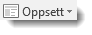 PERSONAS 2030 – Godt scenario
Saar 29 år frå Amsterdam 
Saar er singel, hun har nyleg starta i jobb i lokal reiselivsbedrift. Ho ønskjer eit skifte i livet og søkjer difor ut av Amsterdam til Bykle kommune. 
Korleis kan ho som ung tilflyttar få både virka både i jobb og på fritida. Kva gjer at ho raskt kjenner tilhøyrigheit og trivsel?
[Speaker Notes: Bordvertene legger fram. I G
En liten igangsetter individuelt.]
I 2min, G 12 min
Vel side-utforming med knappen
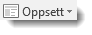 PERSONAS 2030 – dårleg scenario
Saar 29 år frå Amsterdam 
Saar frå Amsterdam var sambuar med ein frå Bykle og arbeider i ein lokal reiselivsbedrift. Det har nyleg vore et samlivsbrot, og ho kjenner seg aleine i verda, men ønskjer framleis å halda fram med livet i Bykle, og treng ein plass å bu.  
Korleis kan ho som ung tilflyttar fungera  både i jobb og på fritida. Kva  gjer at ho kjenner tilhøyrigheit og trivsel?
[Speaker Notes: Bordvertene legger fram. I G
En liten igangsetter individuelt.]
PERSONAS 2030 – Godt scenarioAlfred, 82 år og enkemann. Han har budd heile livet i kommunen og har nyleg flytta inn i ein av dei prislønna fleksible og moderne leilegheitene i Hovden sentrum. 

Kvifor fekk dette spennande «klyngetunet» ein pris for innovasjon og berekraftige løysningar og kvifor er det attraktivt for Alfred å leve der?
I 2min, G 12 min
[Speaker Notes: Utfordring med aldersgruppen]
PERSONAS 2030 – dårleg scenarioAlfred, 82 år og enkemann. Han har budd heile livet i kommunen og har dei siste tre åra sett etter ein aldersvennleg bustad i Hovden sentrum utan å lukkast. Dette set press på dei kommunale helsetilbodet, då han bur i periferien og har behov helsetenester.  

Korleis kan kommunen ivareta Alfred sine behov?
I 2min, G 12 min
[Speaker Notes: Utfordring med aldersgruppen]
PERSONAS 2030 – Godt scenario

Petter, 17 år og ungdom 
Han går på vidaregåande skule på Hovden. Han bur i vidaregåande tre søsken og foreldre som jobbar både i Byklegrenda  og Hovden. Petter aktiv med i ungdomslaget og ein av representantane i ungdomsrådet i kommunen. Petter kjem seg lett og greitt til møter og aktivitetar i kommunen.
Kva gjer at Petter er stolt av mobiliteten, lokalsamfunnet og kommunen?
I 2min, G 12 min
PERSONAS 2030 – dårleg scenario

Petter, 17 år og ungdom 
Han har droppa ut av vidaregåande skule utan oppfølging. Han bur i Byklegrenda, har tre søsken og skilde foreldre som er arbeidslause. Petter «gamer» i kjellaren, og har liten fysisk kontakt med andre. Kollektivtilbodet er dårleg og det er få møteplassar for ungdom. 
Korleis kan ein få Petter inkludert i samfunnet ?
I 2min, G 12 min
I 2min, G 12 min
PERSONAS 2030 – Godt scenarioOlav og Kari, gardbrukarar i Bykle Olav og Kari er i slutten 50-åra. Ola driv et sauebruk, i kombinasjon med å driva i transportbransjen. Kari arbeider som lærer i 80% stilling. Barna studerer i Oslo og Bergen. Olav og Kari ønskjer at ein av dei snart vil kome heim å overta garden. 

Kva mål og strategiar har kommunen, som legger til rette for eit attraktivt og verdiskapande landbruk? Korleis bidreg kommunen til trivsel og tilhøyrigheit for Ola, Kari og tilbakeflyttarane?
I 2min, G 12 min
PERSONAS 2030 – dårleg scenarioOlav og Kari, gardbrukarar i Bykle Olav og Kari er i slutten 50-åra. Ola driv eit sauebruk som krev store investeringar og  arbeider i  transportbransjen. Kari er blitt arbeidsufør frå skuleverket. Barna studerer i Oslo og Bergen, og det er uaktuelt for dei å overta drifta pr. i dag. Ekteparet har ikkje kapasitet til å halde fram med drifta. 

Kva mål og strategiar har kommunen, som legger til rette for eit attraktivt og verdiskapande landbruk? Kva skal til for at gardsbruket kan driftast vidare?
I 2min, G 12 min
PERSONAS 2030 – Godt scenario

Terje og Nina 70 og 65 år 
Paret er deltidsinnbyggar frå Kristiansand og har investert i feriehus i kommunen. Dei nyttar hytta fleire gonger i månaden og ofte i ovale helgar utanom utan normal ferietid. 

Kvifor er Bykle  ein  attraktivt kommune for deltidsinnbyggarane og besøkane ?
[Speaker Notes: P* Hvordan var det å jobbe med personals? Nye oppdagelser.]
I 2min, G 12 min
PERSONAS 2030 – dårleg scenario

Terje og Nina 70 og 65 år 
Paret er deltidsinnbyggar frå Kristiansand og har investert i feriehus i kommunen. Dei er ikkje nøgd med det kommunale helse- og omsorgstilbodet.  Det er polarisering mellom lokalbefolkning og deltiidsinnbyggarane. Dei har lagt ut til sal og ingen vil kjøpe mykje grunna dårleg omdømme.. 

Kva skal til for at Bykle får gjenreist det dårlege omdømme som hyttedestinasjon?
[Speaker Notes: P* Hvordan var det å jobbe med personals? Nye oppdagelser.]
I 2min, G 12 min
PERSONAS 2030 – Godt scenario

Kåre 47 år
Kåre bur i utkanten av Hovden. Kåre er entreprenør, grunneigar og vore aktiv i utbygging av feriehus.  Hytteutvikling står høgt på agendaen i kommunen, og større areal ligg framleis inne i planane for utbygging. 

Korleis bør kommunen rigge si satsing på hytteutviklinga for framtida?
[Speaker Notes: P* Hvordan var det å jobbe med personals? Nye oppdagelser.]
I 2min, G 12 min
PERSONAS 2030 – dårleg scenario

Kåre 47 år
Kåre bur i utkanten av Hovden. Kåre er entreprenør, grunneigar og vore aktiv i utbygging av feriehus. Dei siste åra har markanden for nye feriebustader stoppa opp, og kommunen har også lagt begrensningar i samfunnsdelen og arealplanen på å legga ut nye hyttefelt. 

Korleis bør kommunen rigge si satsing på hytteutviklinga for framtida?
[Speaker Notes: P* Hvordan var det å jobbe med personals? Nye oppdagelser.]
I 2min, G 12 min
PERSONAS 2030 – God scenario

Toivo 39 år og Anniken 39 år 
Paret flytta til Bykle for 5 år sidan frå Finland og Sverige. Dei har etablert seg på Hovden i restaurantbransjen og har god omsetnad. Dei ønskjer å ekspandere, og er i ferd med å kjøpe ein overnattingsstad. Dei ser også etter investorar for å utvide restaurantkonseptet. 

Korleis  kan kommunen legge til rette for Toivo og Anniken og samstundes ivareta lokalsamfunnet sine interesser
[Speaker Notes: P* Hvordan var det å jobbe med personals? Nye oppdagelser.  

Hvordan kan kommunen legge til rette for tovio og anniken og fortsatt ivareta lokalsamfunnets interesser?

Bord 5: Toivo 39 år og Anniken 39 år 
Paret flytta til Bykle for 5 år sidan frå Finland og Sverige. Dei har etablert seg på Hovden i restaurantbransjen og har få kunder. Det er meget sesongutsatt og de er i ferd med å gå konkurs. De ser etter investorer for å holde seg gående. Det er mange hytter, men på grunn av strømpriser og fortsatt renteøkning ønsker flere og selge. 

Hvordan kan kommunen legge til rette for Tovio og Anniken, og samstundes ivareta lokalsamfunnet sine interesser?


god omsetnad. Dei ønskjer å ekspandere, og er i ferd med å kjøpe ein overnattingsstad. Dei ser også etter investorar for å utvide restaurantkonseptet.]
I 2min, G 12 min
PERSONAS 2030 – dårleg scenario

Toivo 39 år og Anniken 39 år 

Paret flytta til Bykle for 5 år sidan frå Finland og Sverige. Dei har etablert seg på Hovden i restaurantbransjen og hadde god omsetnad og godt omdømme dei første åra. Det er framleis dårleg kjøpekraft i landet og dei er meir sesongutsette og har få kundar på vinterstid. Paret er i ferd med å gå konkurs og ser etter moglegheiter for å holde seg gåande. 

Korleis kan kommunen bistå Tovio og Anniken?
[Speaker Notes: P* Hvordan var det å jobbe med personals? Nye oppdagelser.  


No er er sesongutsette og har færre kundar på vinterstid sidan det framleis er dårleg kjøpekraft i landet.]
Gjennomføring av arbeidsverkstaden
Fem grupper – 7 utvalde personas – cafedialog m/ bordvertar 

IG: 12 min pr. personals  I - 2 min G - 10 min X 5 grupper = 60 min

Plenumsøkt 3 min pr bord – Bordvert formidlar ev. delegerer på gruppa som er ved bordet = 15 min